Дидактическое пособие«Одуванчик»Автор Золотарева Т.Н.
Цель: дать представление  о строении растения  и его функциях( на примере одуванчика);
Формирование у детей элементарных представлений о связях живых организмов с окружающей средой.
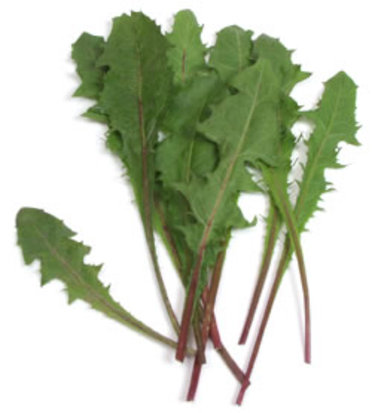 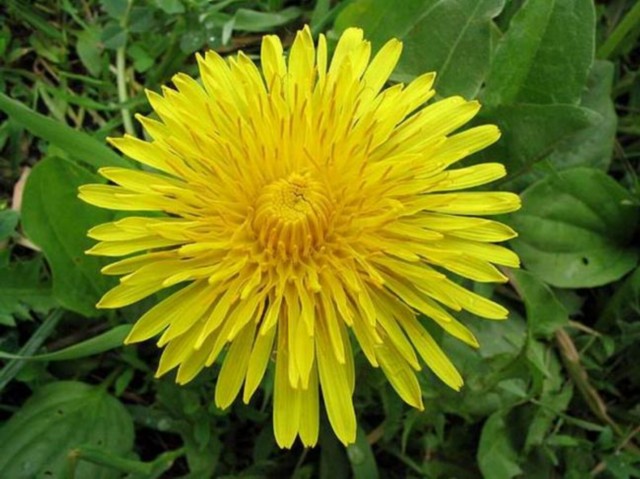 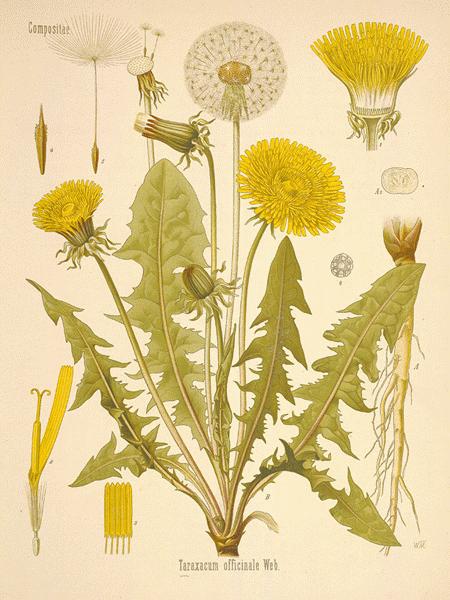 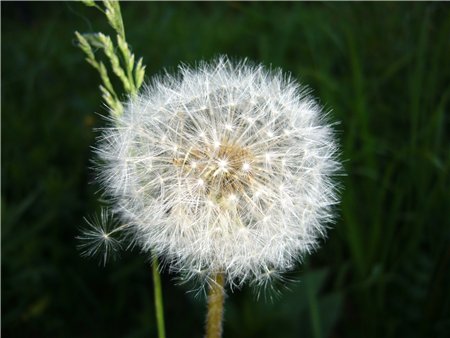 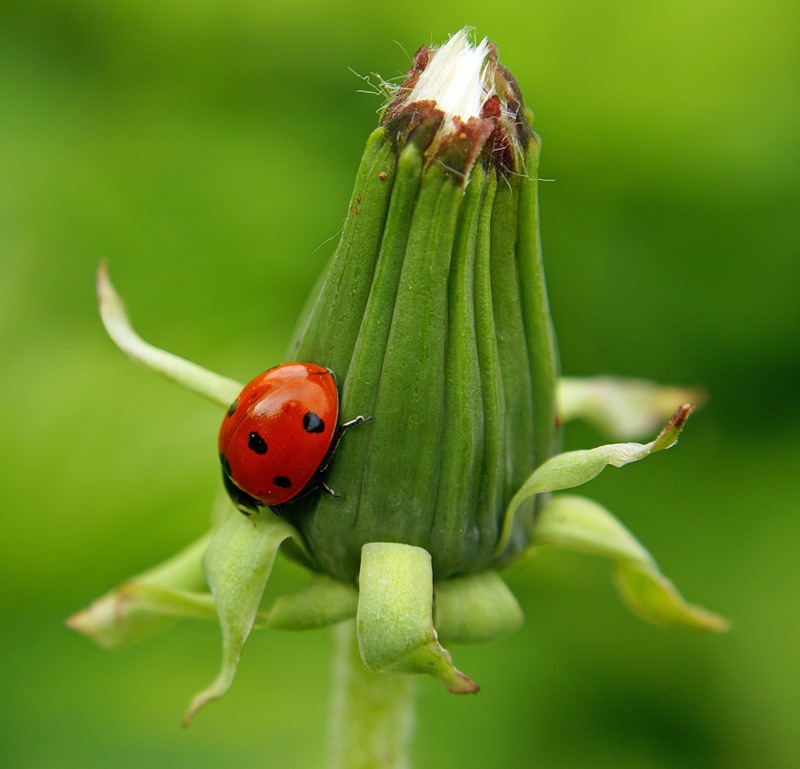 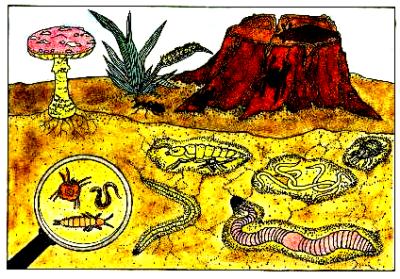 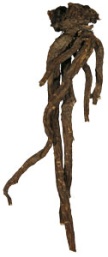